Openstack introduction
Cloud Technology Group

2015-9-11
Outline
0.IhepCloud
1.About Openstack
2.Virtualization network design
3.Fast install Openstack
4.Openstack usage
CUI Tao/CC/IHEP  2015-08-17 - 2
IhepCloud Introduction
CUI Tao/CC/IHEP  2015/9/11 - 3
HPC Virtulization in IHEP
The Goal

Build by Openstack platform 
Virtualize computing resources, 
Service local HPC 	Only user is virtualized scheduler
Service user  		such as UI or TEST 
Dynamically launch virtual machines based on physics job
Suitable image
Individual OS and physics resource
Accounting and resource exchanging
Resource provider 
Resource user
Earn or consume integral
CUI Tao/CC/IHEP  2015/9/11 - 4
IhepCloud
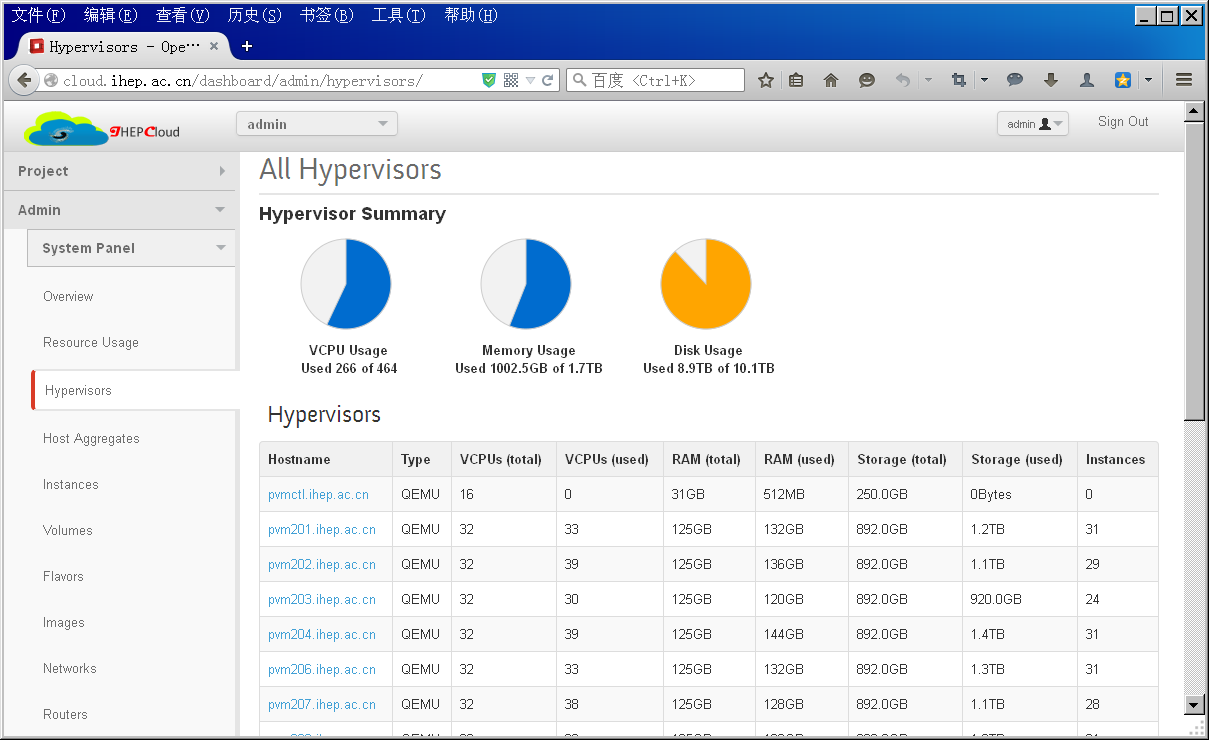 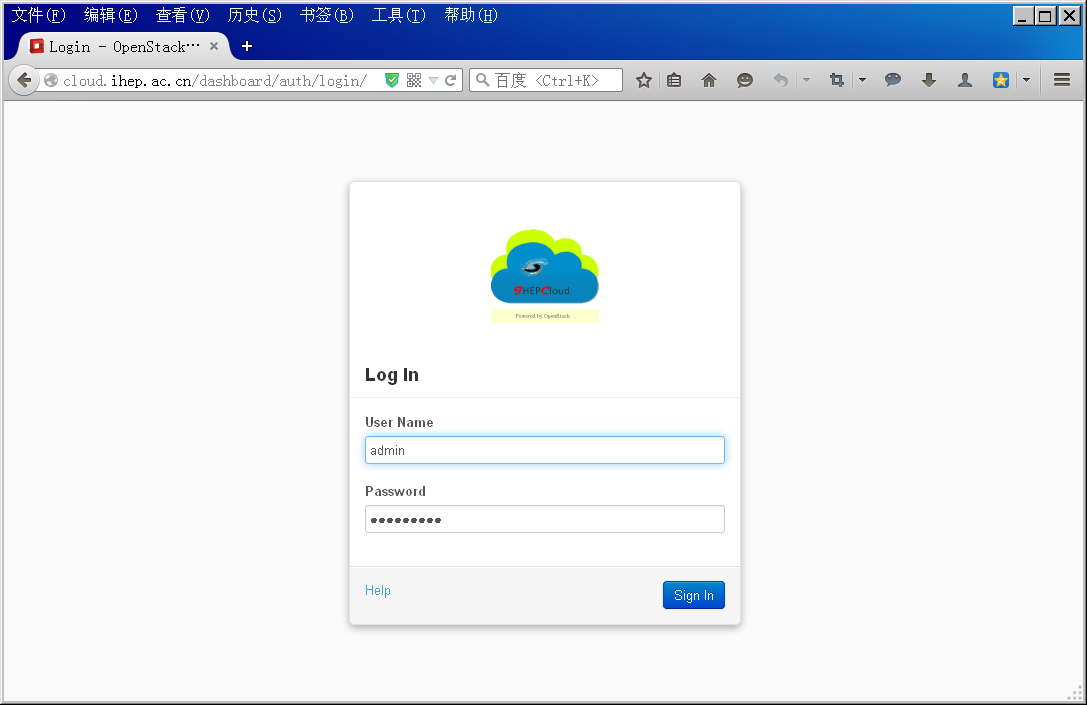 IhepCloud  online
Online  	     in Nov.2014 (Spread in small scale and no advertisement)
Platform  	     Openstack Icehouse
Resources      464 Vcpu, 1.7TB Ram, 10.1TB Storage
Users           100

IhepCloud features
Provide SL5.5, 5.8 and 6.5 UI and WN VM for local HPC
Provide SL6.5, SL7.0 and Win7 for testing 
Multi-tenants                          login with mail account
NETDB component                     info synchronization
Push info to DNS                       Valid IP and Valid domain for each VM
Push info to Nagios and Puppet        Simple monitor
                                              automatic configuration by puppet
CUI Tao/CC/IHEP  2015/9/11 - 5
Problems
Large Scale
Avoid risk
Cells or ?
Distributed and Loose coupling architecture 

Accounting
Code Is developing 

Monitor 
No effective plan     Nagios\ganglia or …

Customized dashboard 
Conceal network and virtual volumes 
show accounting info
CUI Tao/CC/IHEP  2015/9/11 - 6
About Openstack
CUI Tao/CC/IHEP  2015/9/11 - 7
About Openstack
Openstack
Open source and free
        OpenStack  	NASA and Rackspace    2010-?
Project goals：      
        Open source of software for creating private and public clouds
Versions    
        Under development   Mitaka, Liberty
        Stable 	Kilo、Juno、
	  EOL  	Icehouse, Havana, Grizzly, Folsom, Essex, Diablo, Cactus. Bexar, Austin
Features：
	   resources scheduling and vm management
	   virtualization network / SDN    L2/L3
         multi-tenants       individual resources quota\network\accounting\dashboard
	   storage interface  cinder/swift
         Application         Trove/Sahara
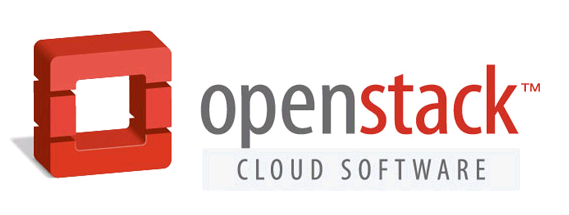 CUI Tao/CC/IHEP  2015/9/11 - 8
Openstack Architecture
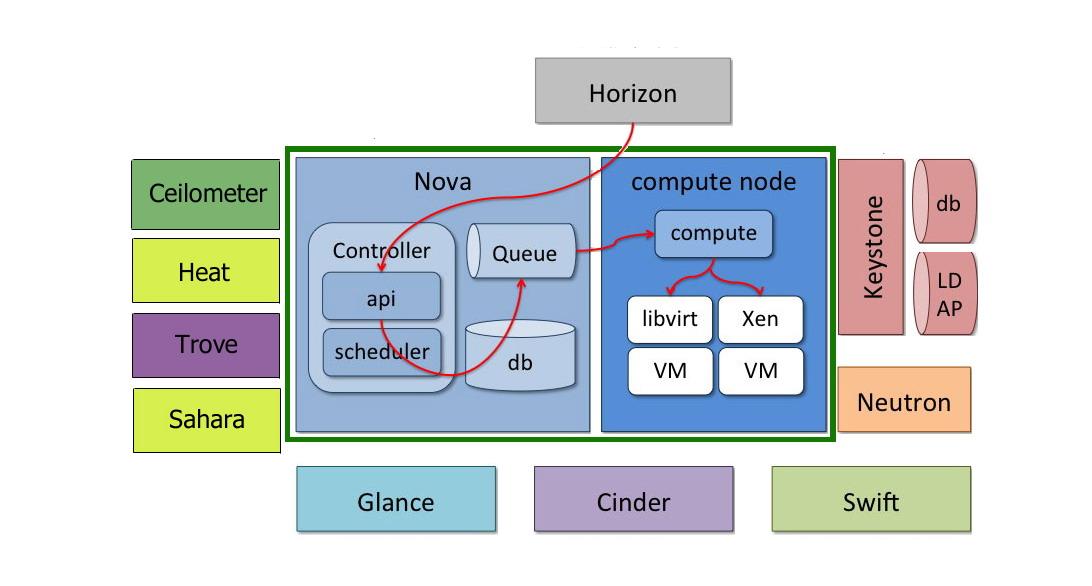 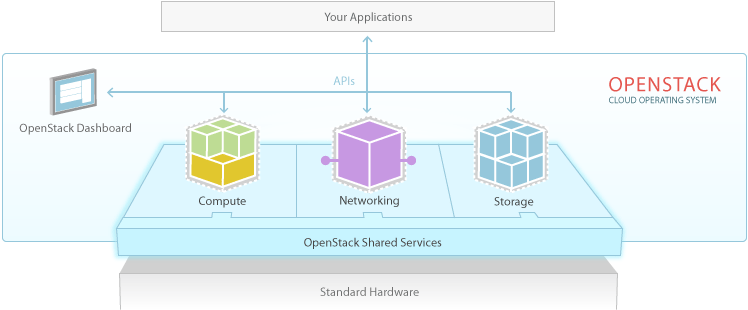 CUI Tao/CC/IHEP  2015/9/11 - 9
Virtualization network design
CUI Tao/CC/IHEP  2015/9/11 - 10
Openstack network
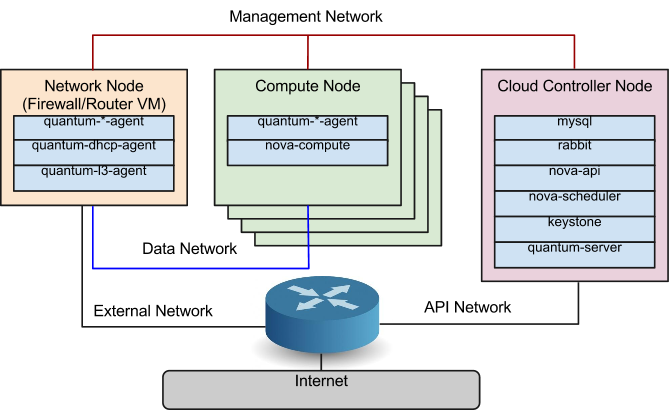 Openstack concept

Scenario 1
Management network      rabbitmq/mysql/mongodb
Data network          instance L2/L3
External network      floating ip
API network           API communication 

Scenario 2
Tenant network
Flat        
Vlan
Gre/vxlan
Providor network
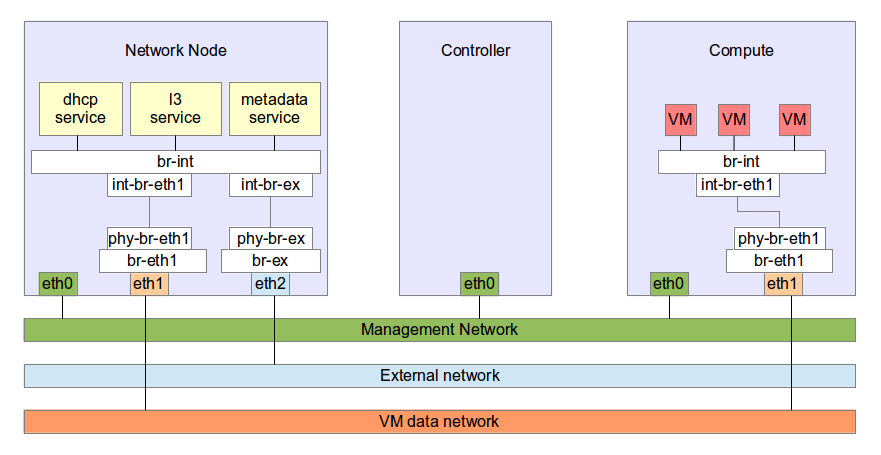 CUI Tao/CC/IHEP  2015/9/11 - 11
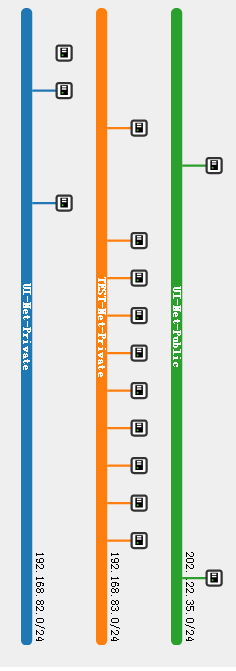 Network design
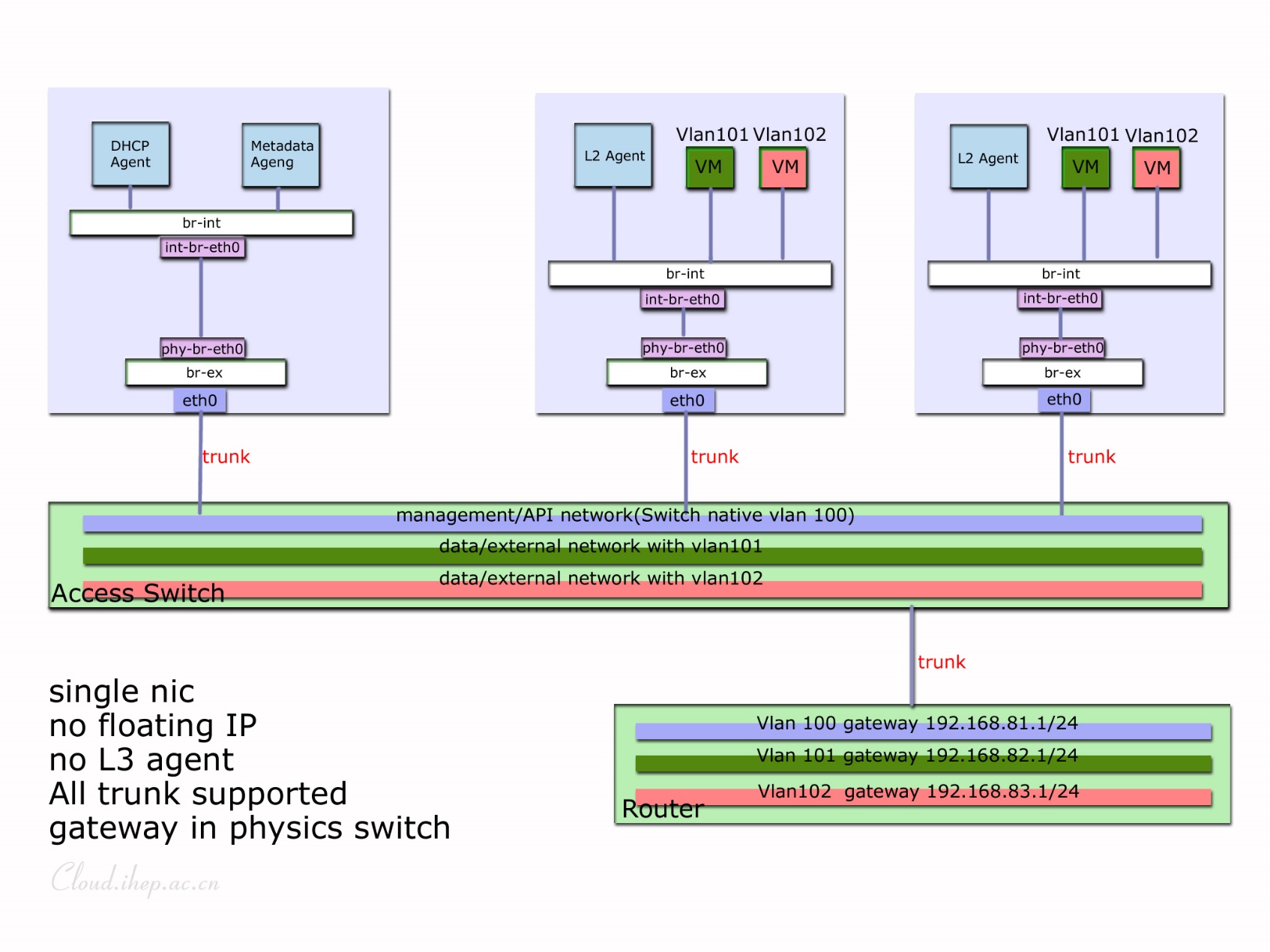 Flat mode 
Single ip segment
Hypervisor and VM in same segment

Vlan mode 
Tenant network
        Vlan mode	Neutron + OVS
Physics Switch
        802.1Q supported or individual NIC
IhepCloud mode  
External and Data network combine into one network
Vlan mode with only one NIC
Switch support 802.1Q 
Sec group 		   open all rules   TCP/UDP/ICMP/IGMP except DHCP
Gateway in physics switch
CUI Tao/CC/IHEP  2015/9/11 - 12
Automatic install
CUI Tao/CC/IHEP  2015/9/11 - 13
RDO
RDO  automatic install Tool 
	Radhat Tool for Openstack
Characters
Controller       include glance\cinder\ceilometer
Network node   neutron\OVS
Compute node   nova-compute
Install steps
OS install and rpm dependency check
Environment modify 
Selinux\NetworkManager\DNS\Hosts\cinder LVM\NIC\...
Yum sources (local yum sources is faster)
Answer file configuration
installation
CUI Tao/CC/IHEP  2015/9/11 - 14
Answer file
My.conf
Basic 
CONFIG_DEFAULT_PASSWORD=
CONFIG_NTP_SERVERS=ntp.ihep.ac.cn
EXCLUDE_SERVERS=
CONFIG_COMPUTE_HOSTS=192.168.nnn.mmm
CONFIG_NETWORK_HOSTS=192.168.nnn.mmm
CONFIG_COMPUTE_HOSTS=192.168nnn.001,192.168.nnn,002,…
CONFIG_USE_EPEL=y
CONFIG_PROVISION_DEMO=n   
CONFIG_NOVA_SCHED_CPU_ALLOC_RATIO= 
CONFIG_NOVA_SCHED_RAM_ALLOC_RATIO=
Network configuration     OVS+vlan
CONFIG_NEUTRON_L2_PLUGIN=openvswitch
['logger', 'test', 'linuxbridge', 'openvswitch', 'hyperv', 'ncs', 'arista', 'cisco_nexus', 'l2population']
CONFIG_NEUTRON_L3_EXT_BRIDGE=br-ex  CONFIG_NEUTRON_ML2_TYPE_DRIVERS=vlan
 ['local', 'vlan', 'gre', 'vxlan']
CONFIG_NEUTRON_ML2_TENANT_NETWORK_TYPES=vlan
 ['local', 'vlan', 'gre', 'vxlan']
CONFIG_NEUTRON_ML2_VLAN_RANGES=phy1:vlanid:vlanid
CONFIG_NEUTRON_LB_INTERFACE_MAPPINGS=phy1:eth0
CONFIG_NEUTRON_OVS_BRIDGE_MAPPINGS=phy1:br-ex
CUI Tao/CC/IHEP  2015/9/11 - 15
Openstack Usage
CUI Tao/CC/IHEP  2015/9/11 - 16
configuration
Disk capacity
Instances cache    
	  /var/lib/nova/instances/_base
Nova and neutron Log
	  /var/log/nova/
       /var/log/neutron/

Change Directory location 
     ln –s /home/opstk/nova /var/lib/nova
       chown nova:nova /home/opstk/nova
       ln –s /home/opsntk/neutron /var/lib/nova
       chown neutron:neutron /home/opstk/neutron
CUI Tao/CC/IHEP  2015/9/11 - 17
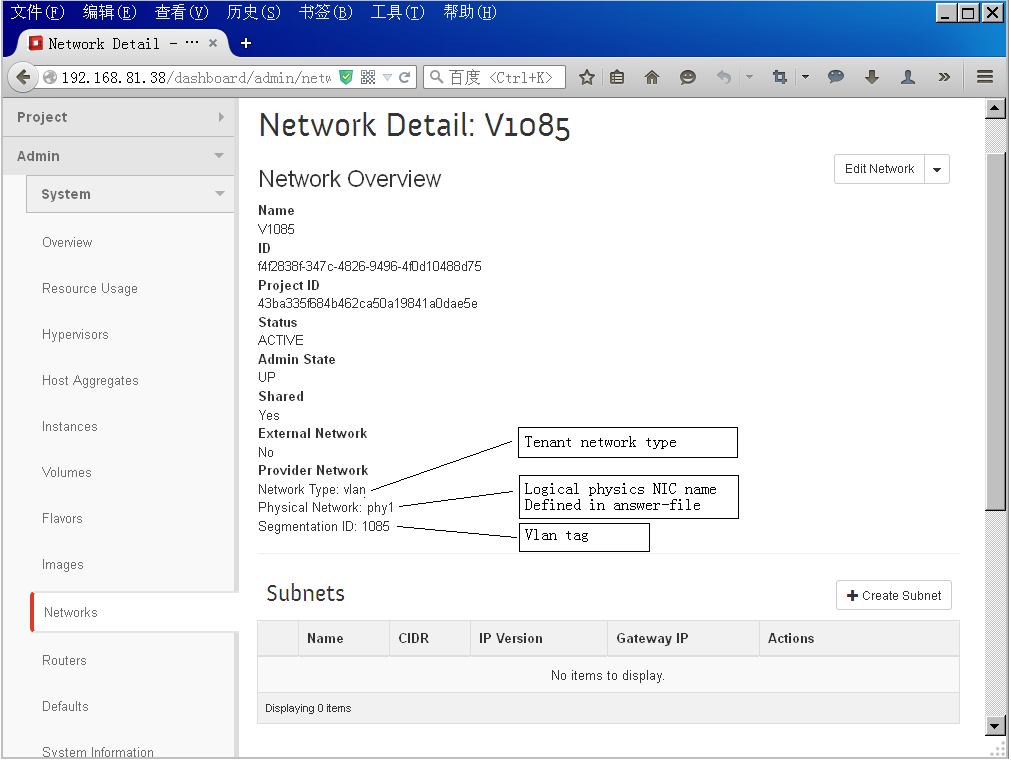 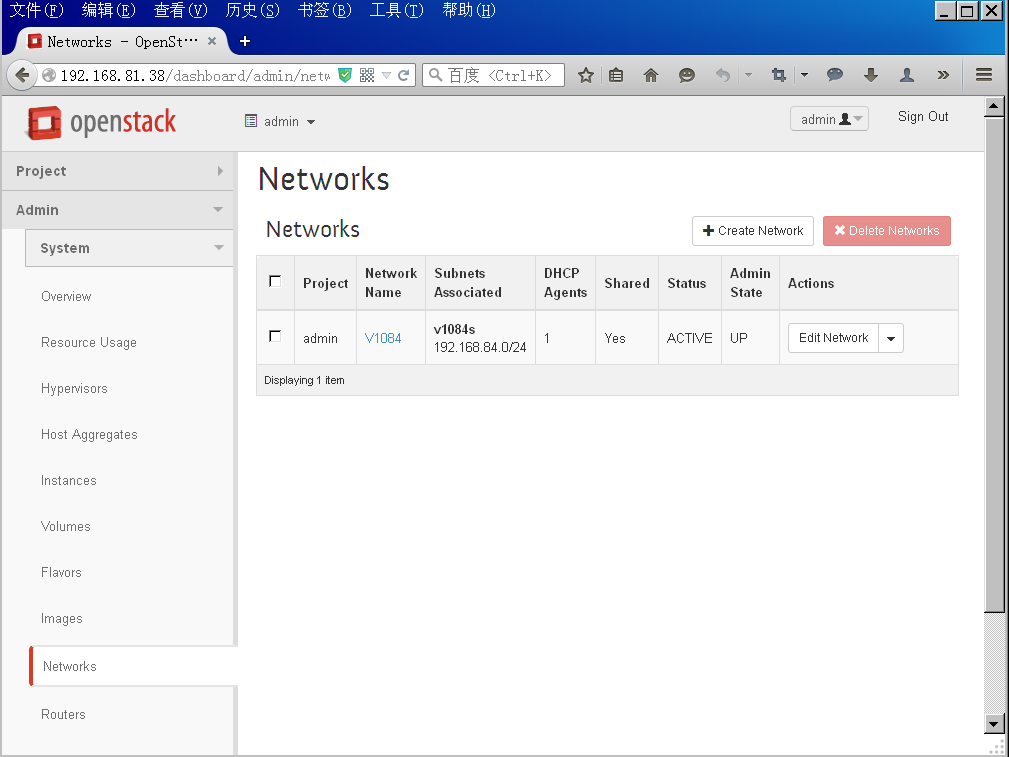 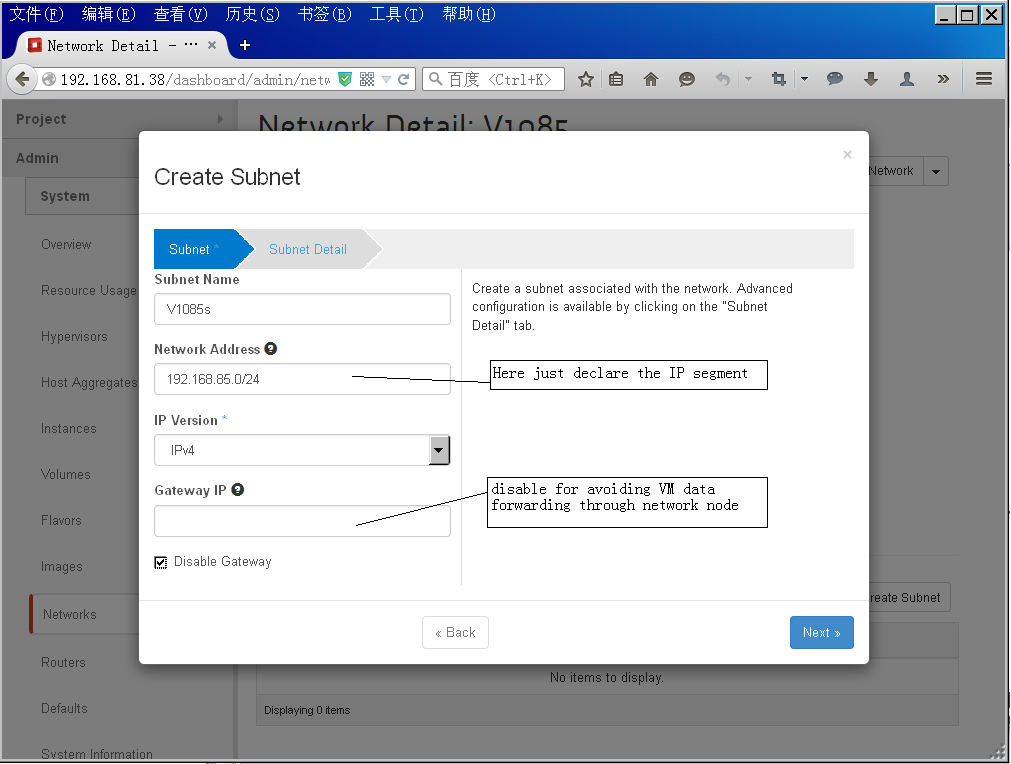 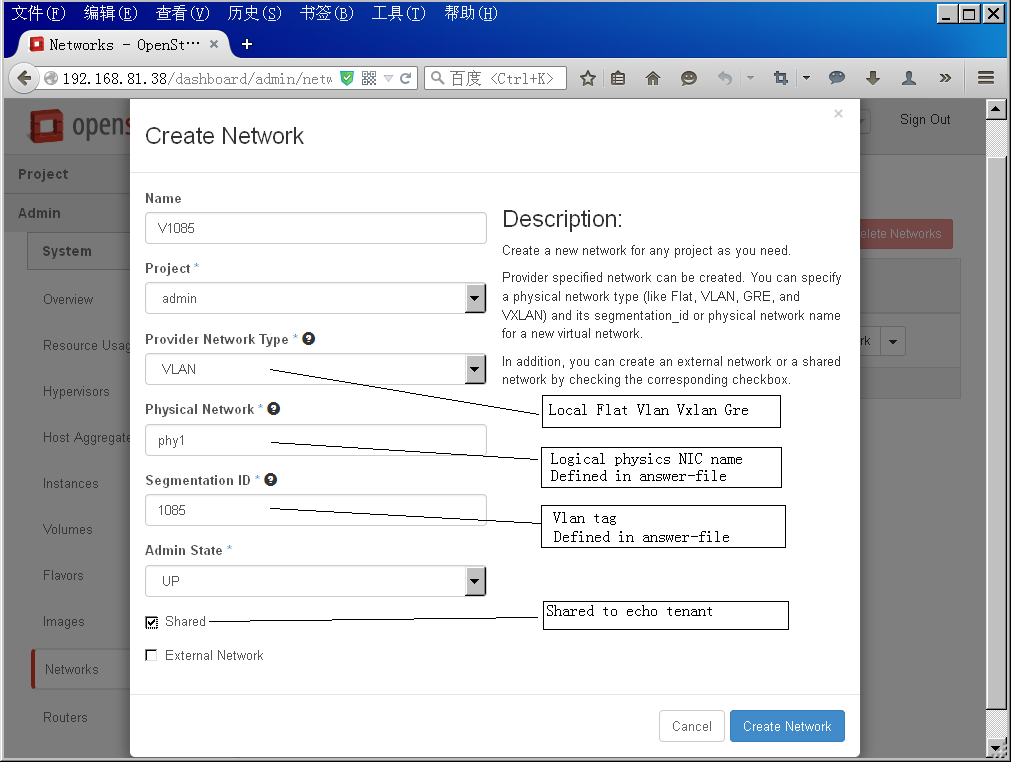 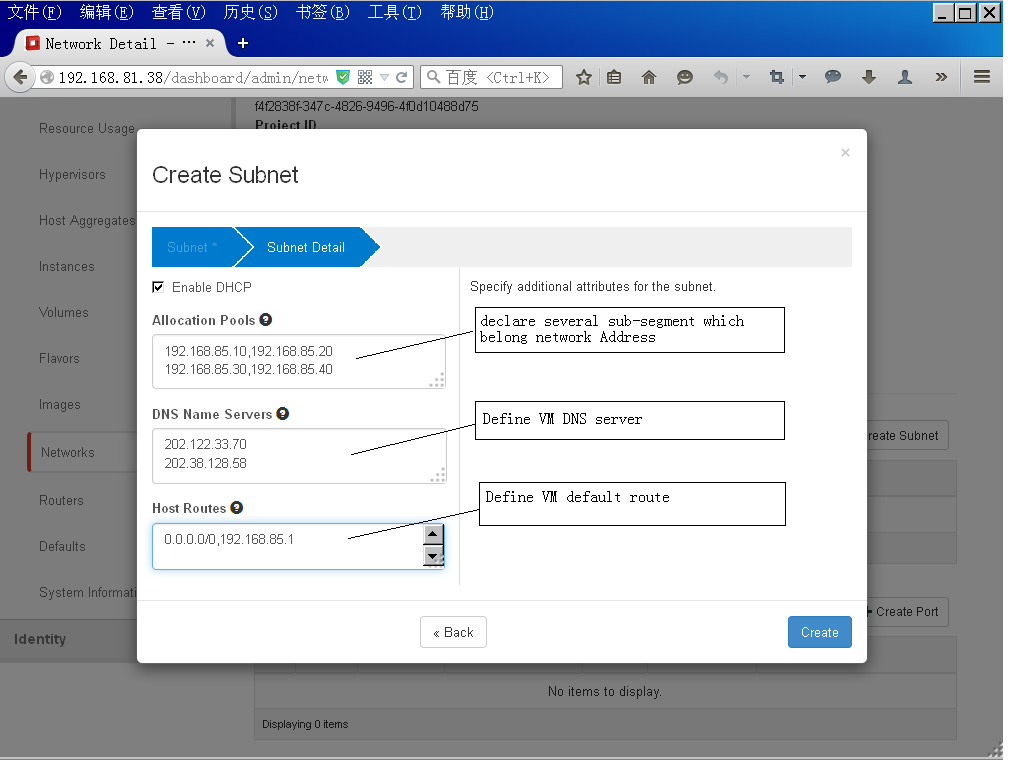 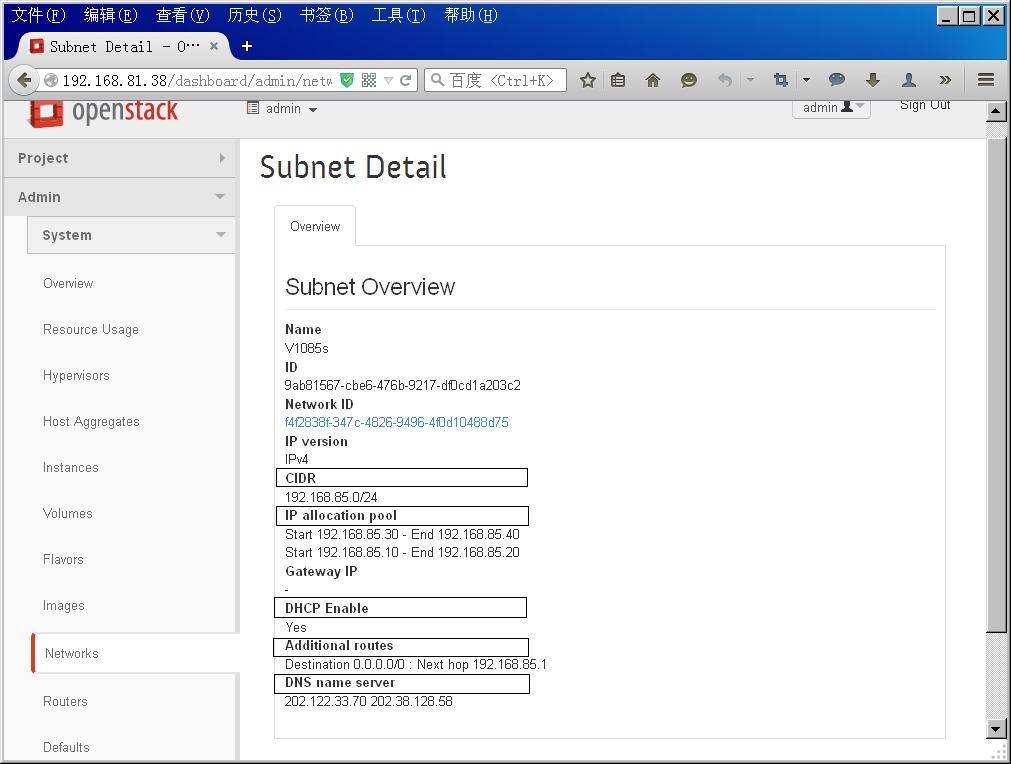 configuration
Network configuration
Check configuration  /etc/neutron/plugin.ini
	network_vlan_ranges =phy1:1084:1090
Create from dashboard
Create network and subnet
CUI Tao/CC/IHEP  2015/9/11 - 18
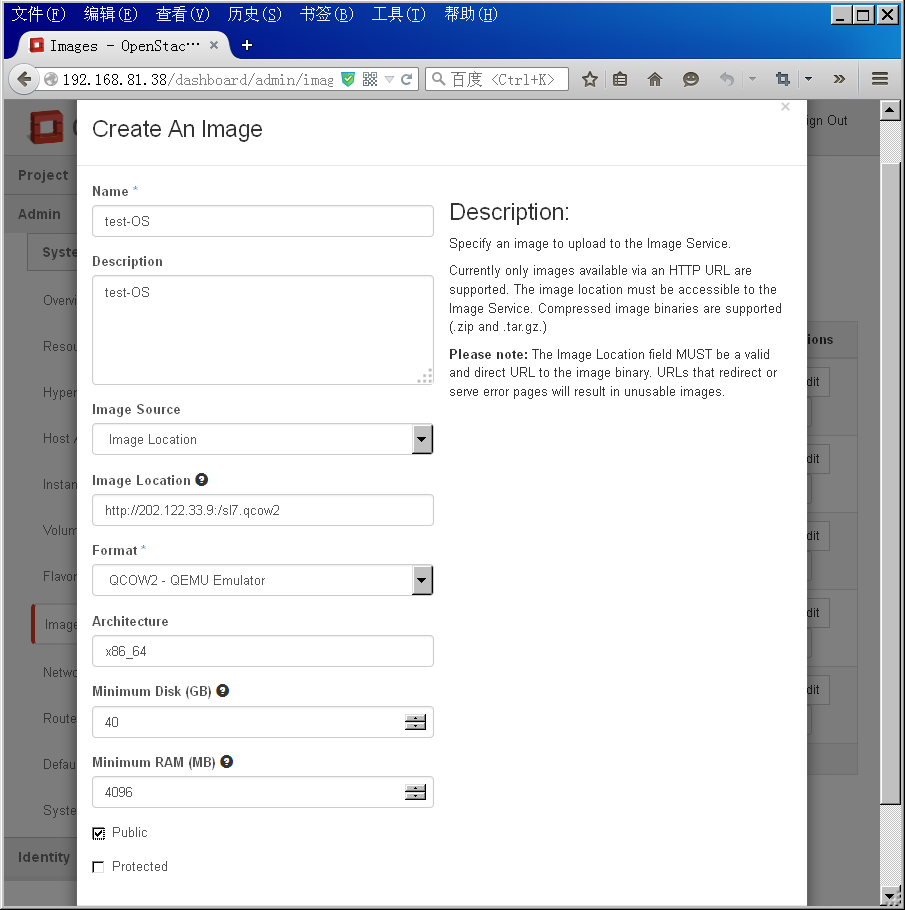 configuration
Create Image
qemu-img create –f qcow2 w2012srv.qcow2 40G
2. /usr/libexec/qemu-kvm -name w2012srv -cpu qemu64 -smp 2 -m 8000 
    -boot d 
    -drive file=/home/nuctech/w2012srv.qcow2,if=virtio,index=1 
    -cdrom /home/nuctech/virtio-win-0.1.96.iso 
    -net nic,name=tap0,model=virtio -net bridge,name=tap0,br=br0 
    -vnc :9
3. Use tightVNC configuration this VM 
Import image
1.Glance image-create --is-public true --disk-format qcow2 --container-format bare --name "SL65-64-WN" --file /home/wl02.qcow2 --owner f838761e67da4bf3b2f4d055ffa21a7e
2.By dashboard
CUI Tao/CC/IHEP  2015/9/11 - 19
configuration
Flavors
Define Vcpu\Ram\DISK resource quota for echo VM
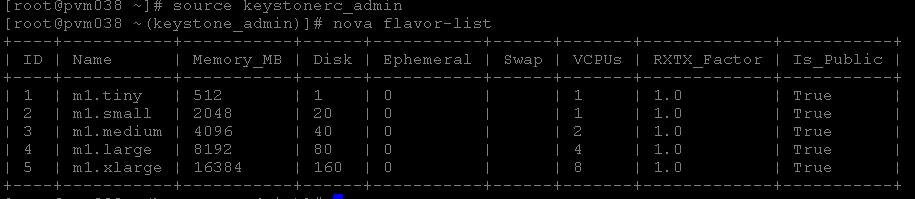 CUI Tao/CC/IHEP  2015/9/11 - 20
configuration
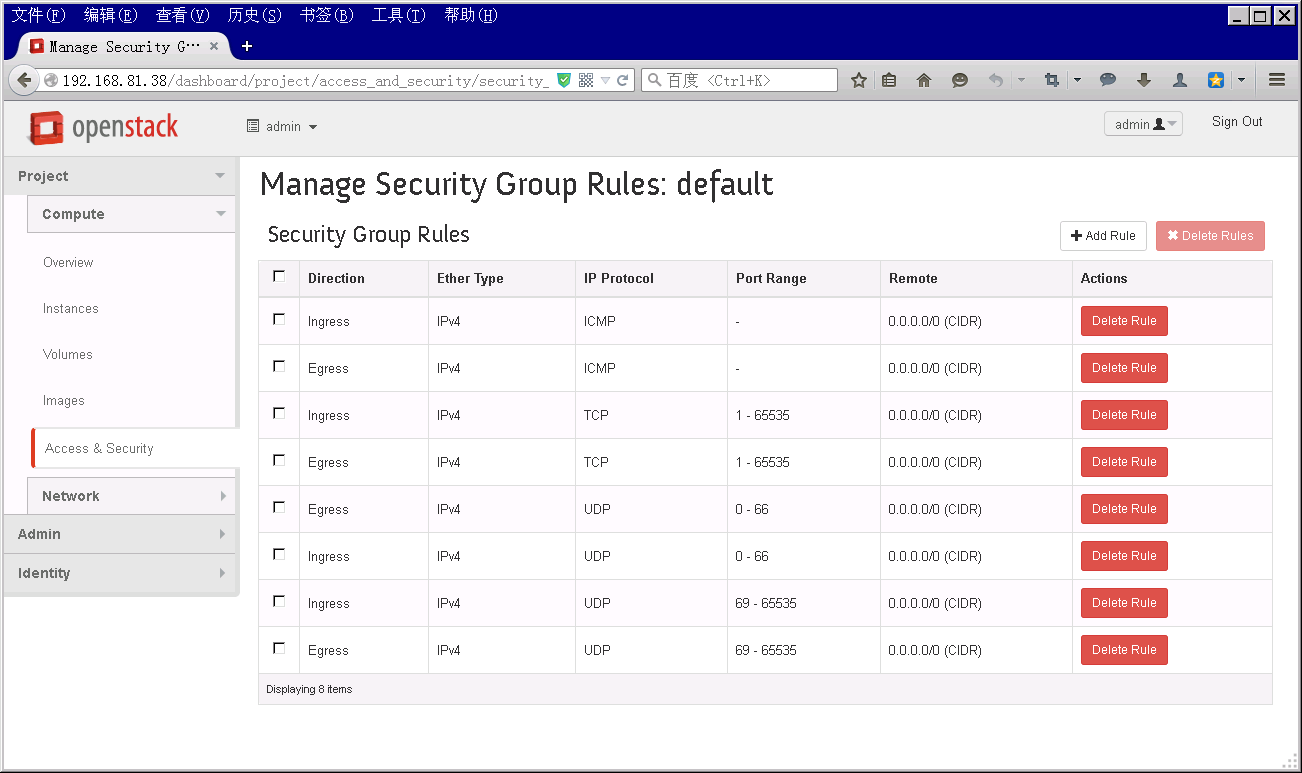 Security Group
Tenant rules based on Iptables
Isolate boardcast domain for each tenant
IhepCloud mode
Openstack all rules except DHCP
NETDB component automatic update all tenant rules
CUI Tao/CC/IHEP  2015/9/11 - 21
Launch a VM
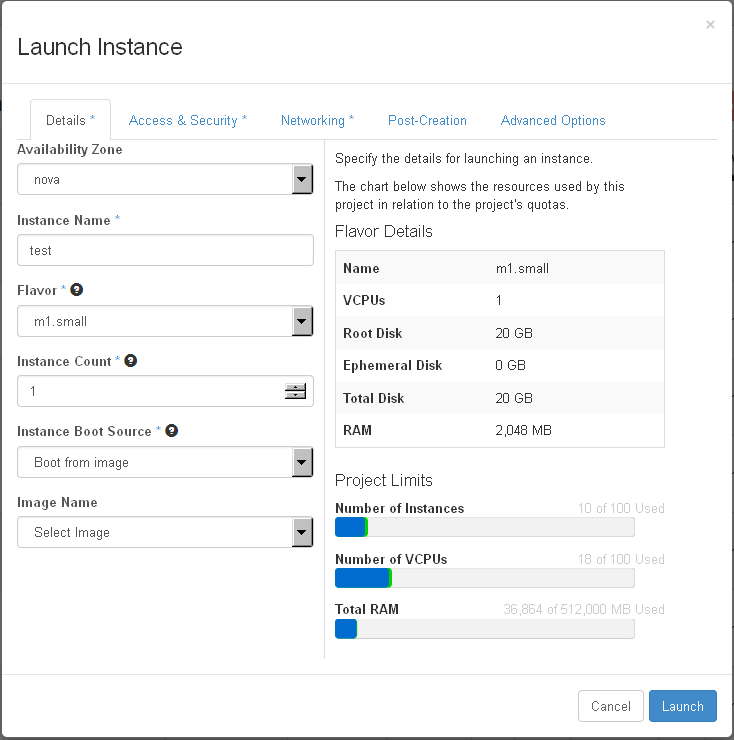 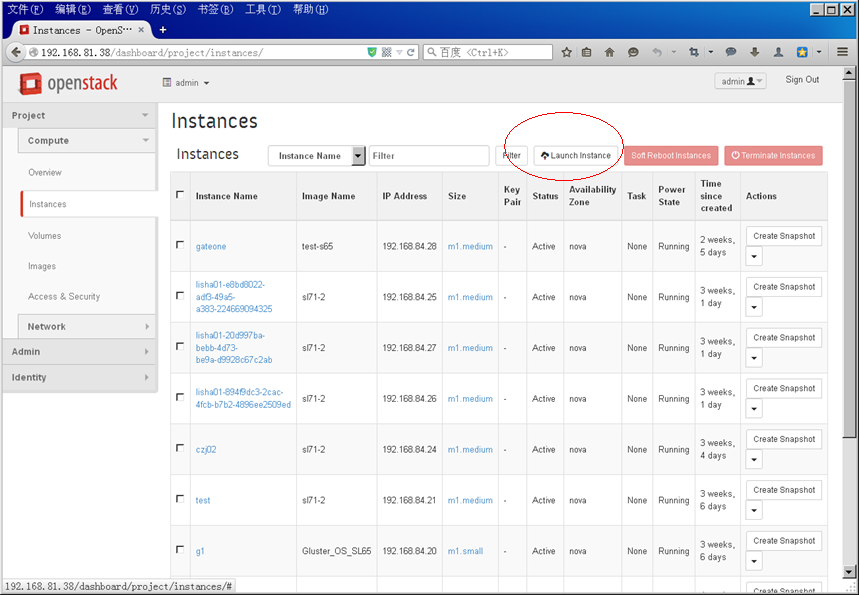 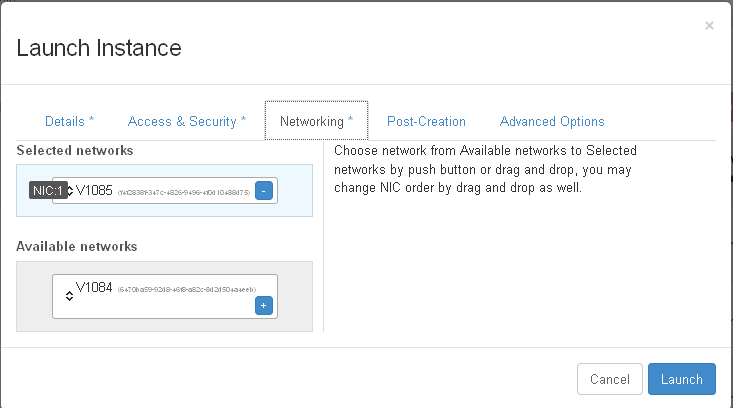 Dashboard
Choose flavor
Choose image or snapshot
Choose security/ key pair
Choose networking
…
CUI Tao/CC/IHEP  2015/9/11 - 22
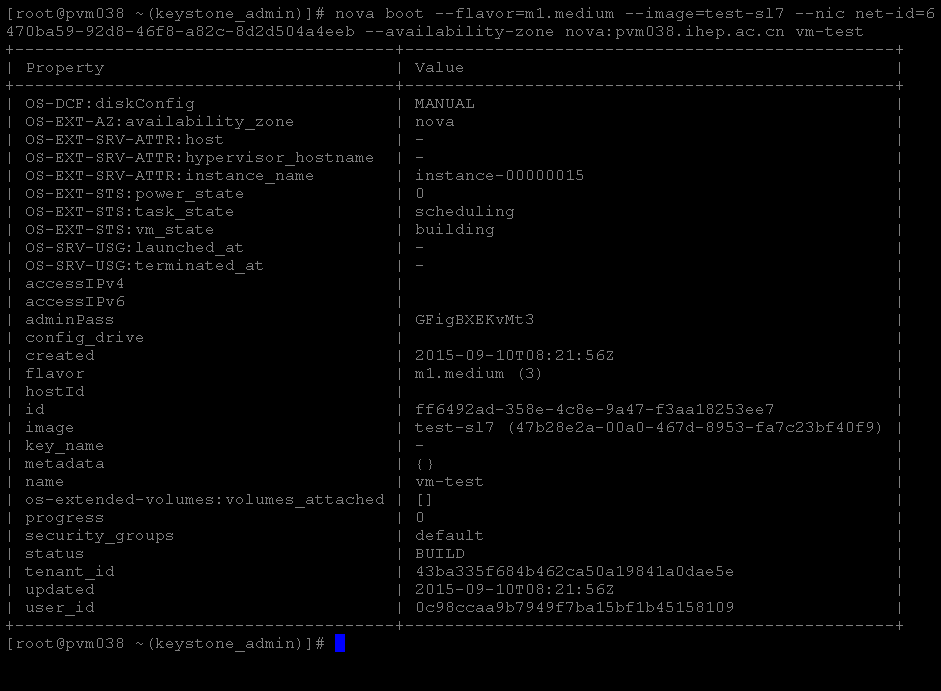 Launch a VM
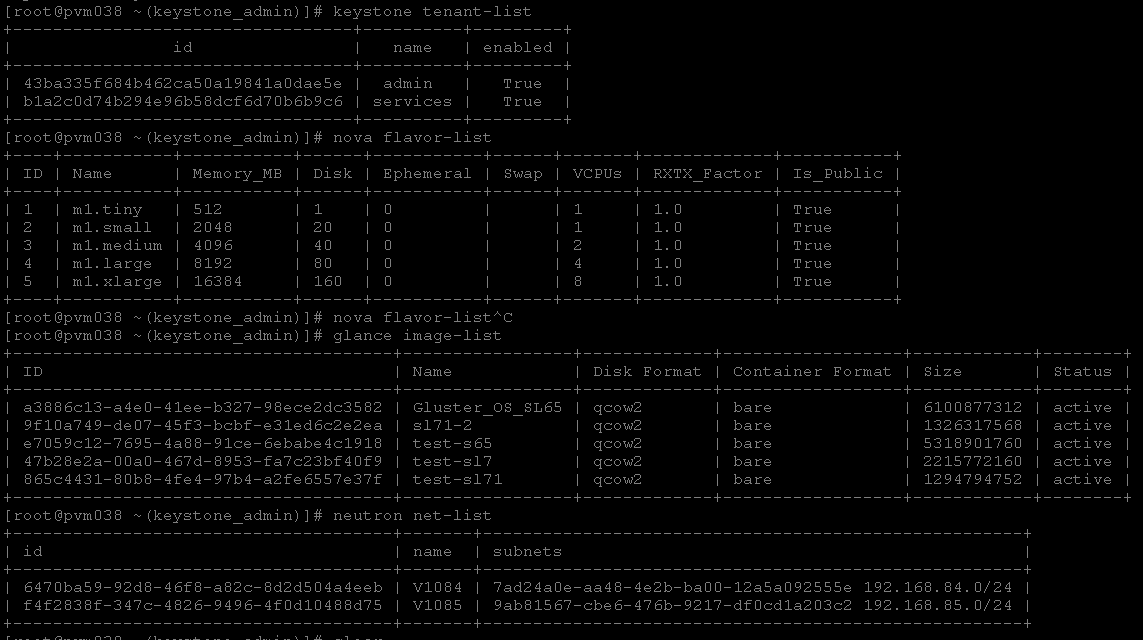 CLI
Configure environment 		source keystonerc_admin
Get tenant ID			keystone tenant-list
Get image name			glance image-list
Get flavor name			nova flavor-list
Get net ID			neutron net-list
Boot VM				
     nova boot  
	--flavor=c1-m4-10 1 
	--image=test  
	--nic net-id=052f2df5-ba95-4578-bd08-903df34fd28c  
	--availability-zone nova: hypervisor.domain  
	Vm-name
CUI Tao/CC/IHEP  2015/9/11 - 23
Thanks！
Shi,Jingyan/CC/IHEP  2015/9/11 - 24